NICA collider optics overview
NICA collider magnets design
Lattice
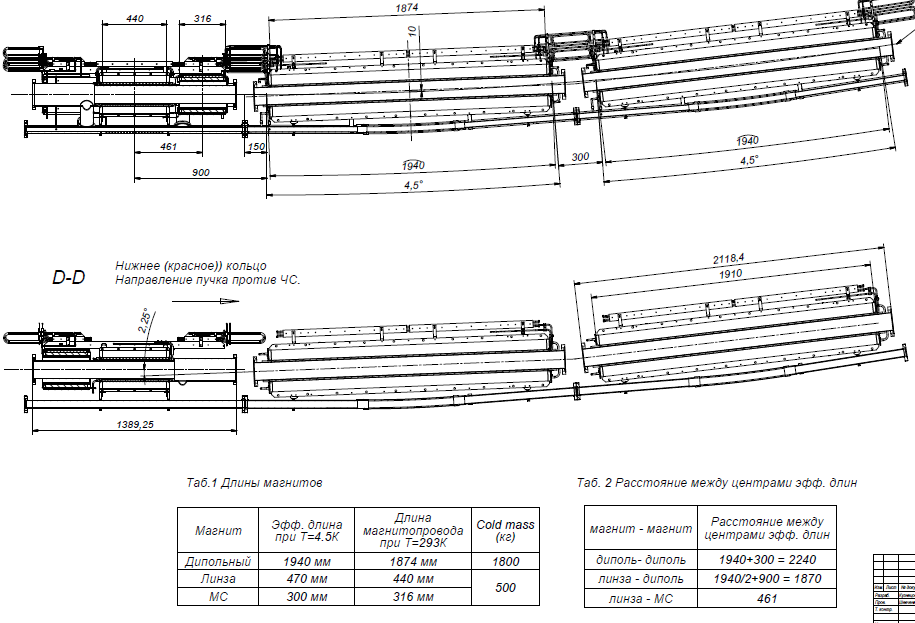 2
FODO-cell lattice for 2 rings
Lattice
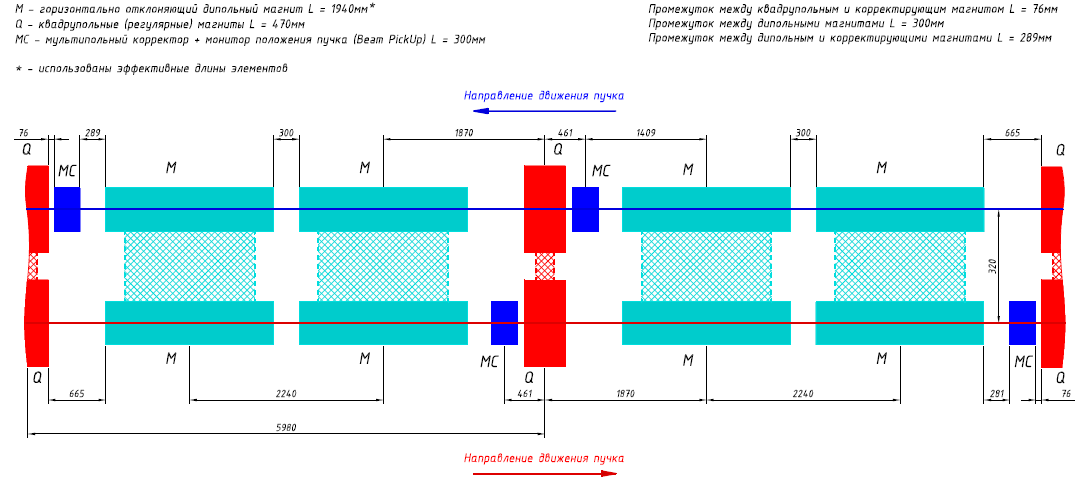 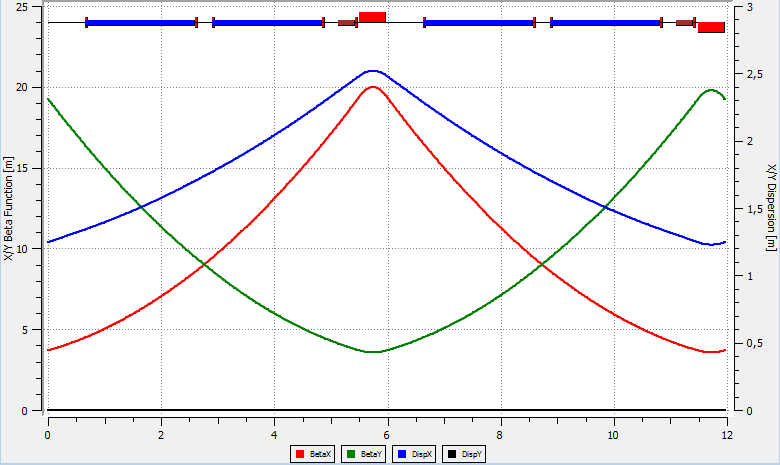 3
Dx=0 outcomes from arc
Lattice
qF1 = - 4 %
qF1 = - 20 %
qF1 = - 20 %
qF1 = - 4 %
Ring-Arc
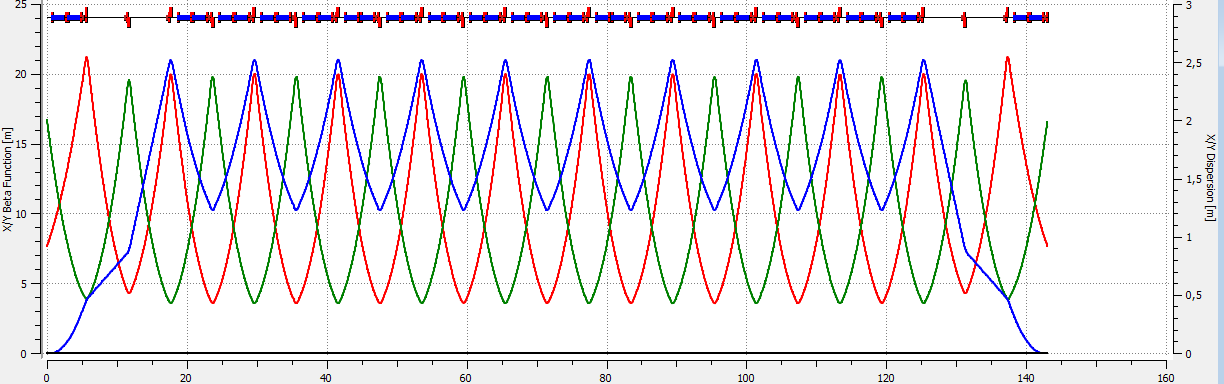 4 magnets
Collider:
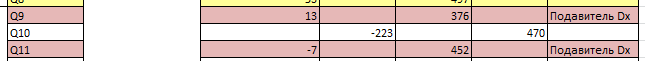 4
4 magnets
Half-Ring
Lattice
Beta-IP = 0.6m
Beta-max=145m
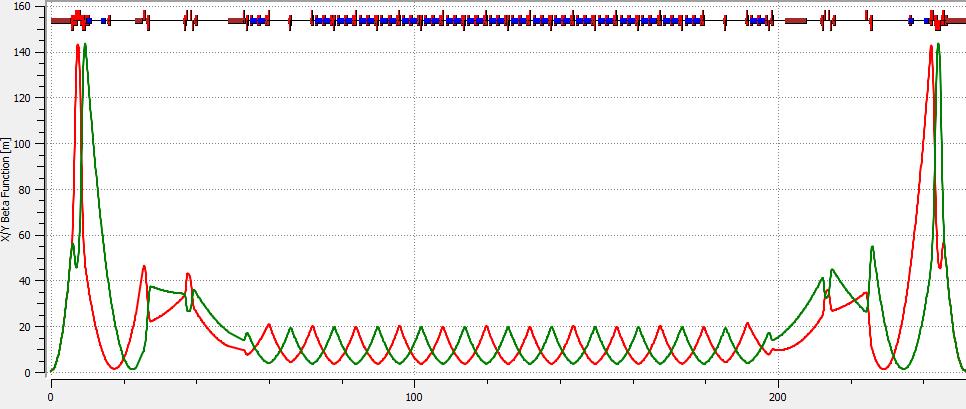 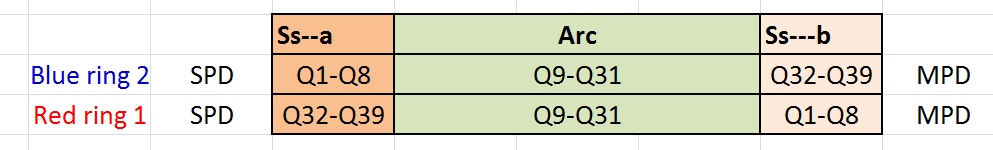 5
Ring + vertical beam separation
Lattice
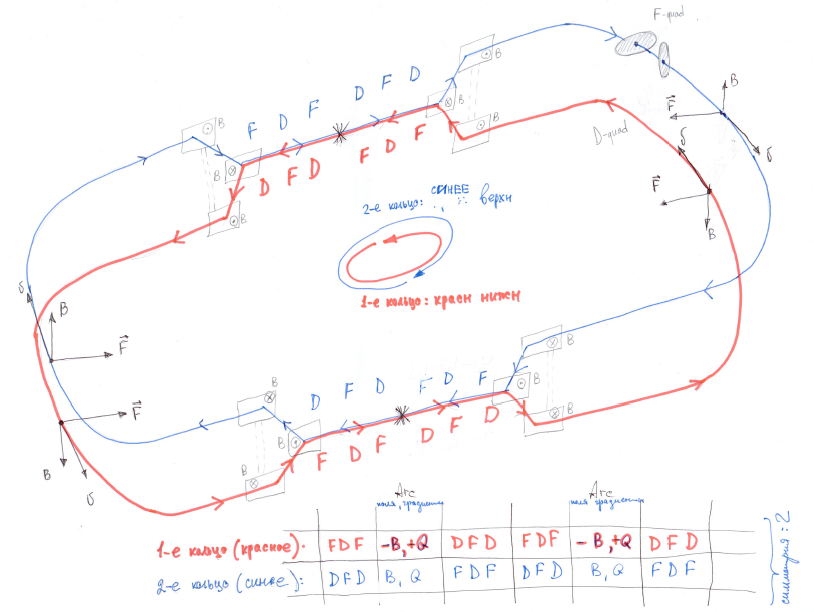 Two Beams  symmetric optics
Ring symmetry =2
for both beams
6
Lattice
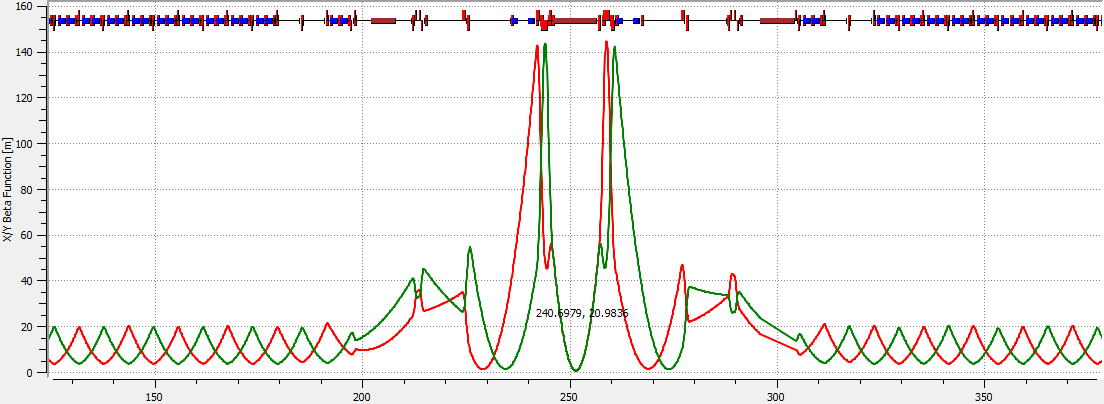 Two Beams  symmetric optics
Ring + vertical beam separation
Ring symmetry =2
for both beams
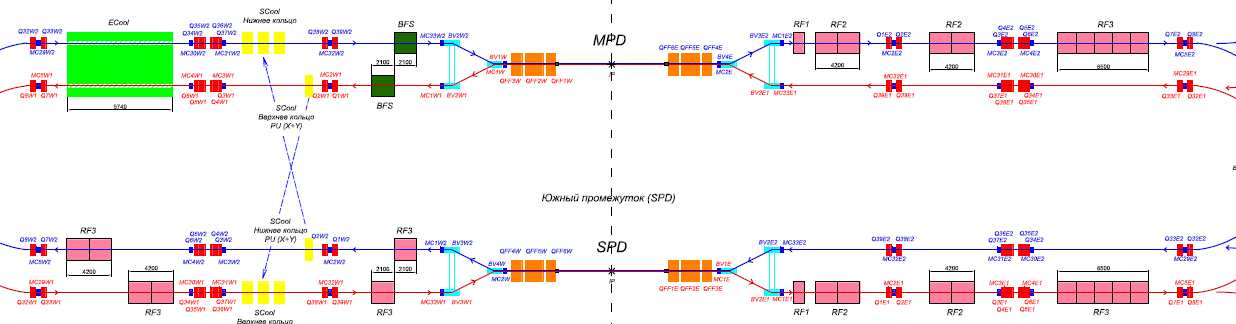 7
Ring-9 –
 quads lengths adjusted to power all magnets in series
Lattice
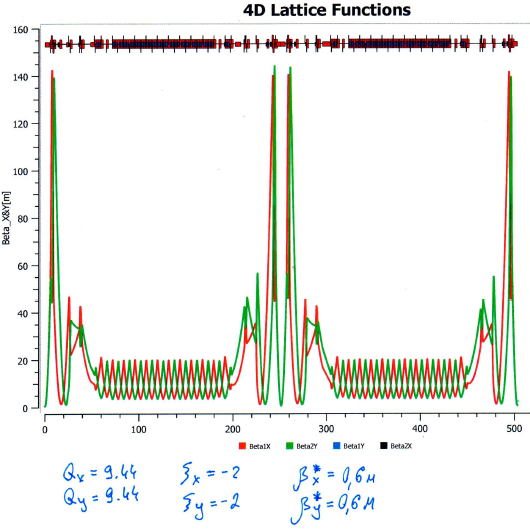 8
Quads currents and eff length
Lattice
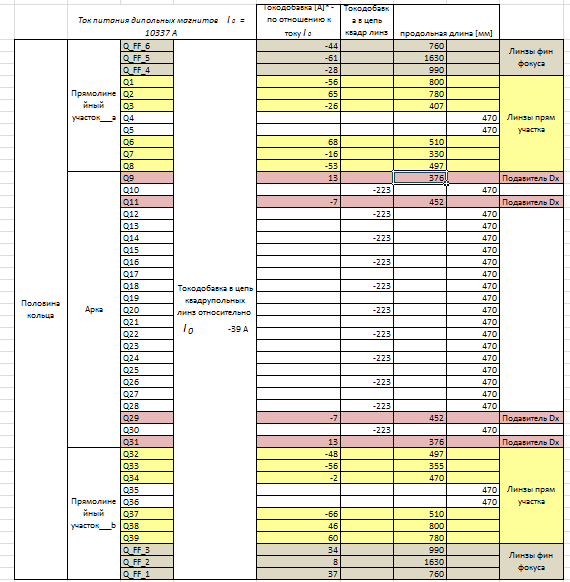 9
Chromaticity correction
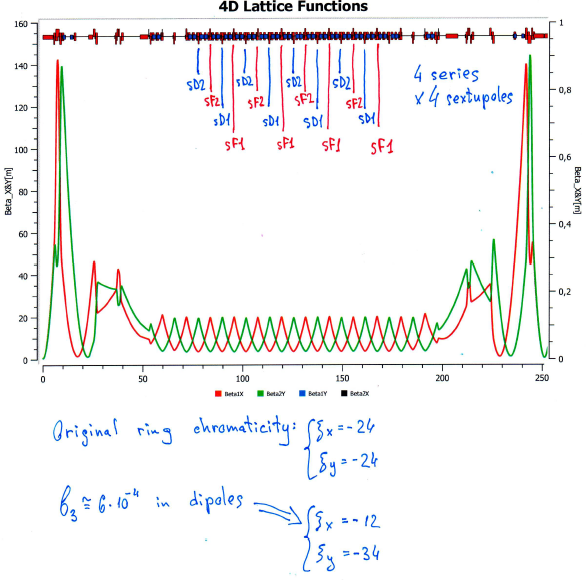 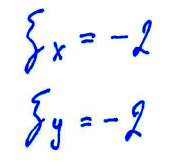 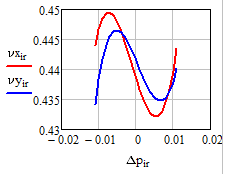 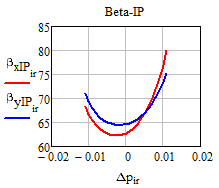 sF1=43 T/m^2
sD1=173 T/m^2

sF2=43 T/m^2
sD2=173 T/m^2
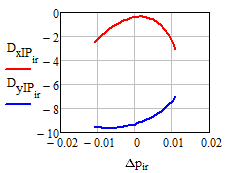 10
Orbit correction
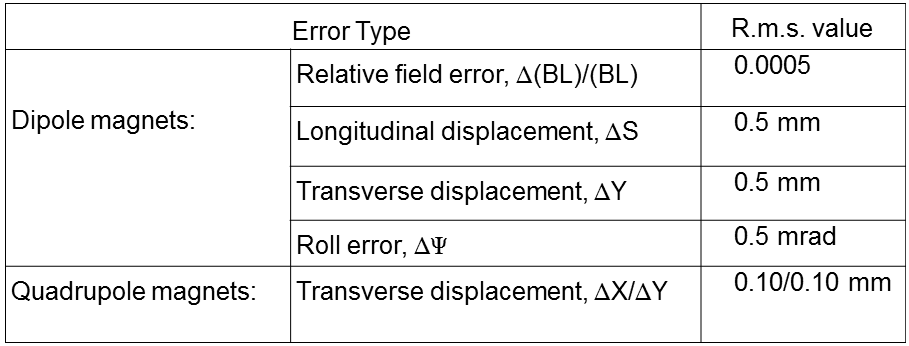 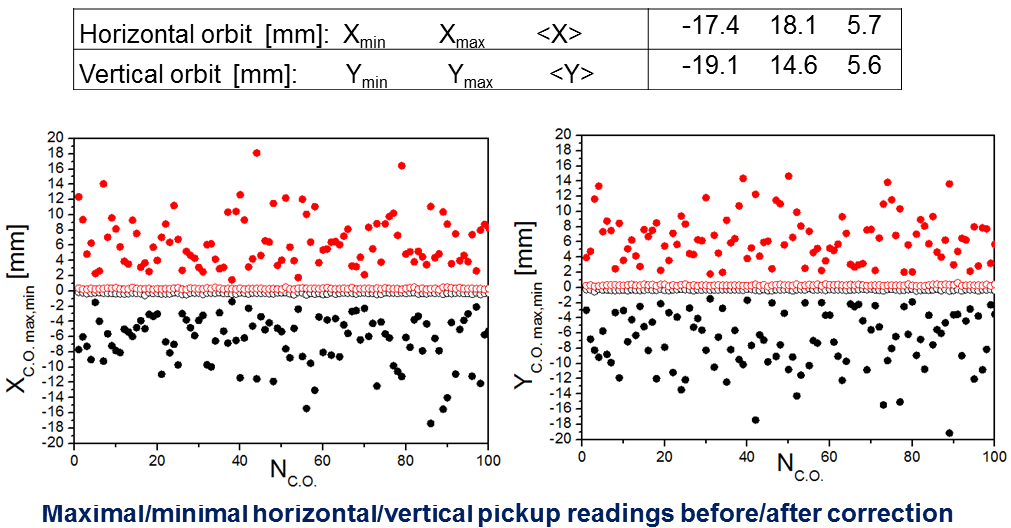 11
Orbit correction
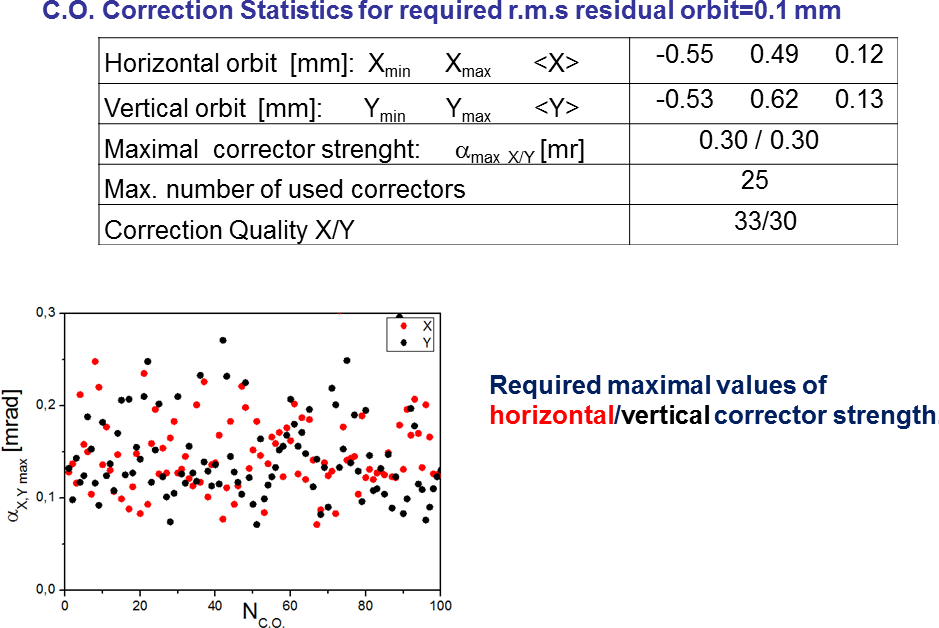 Bx=0.15 T
By=0.15 T
12
Dy –correction
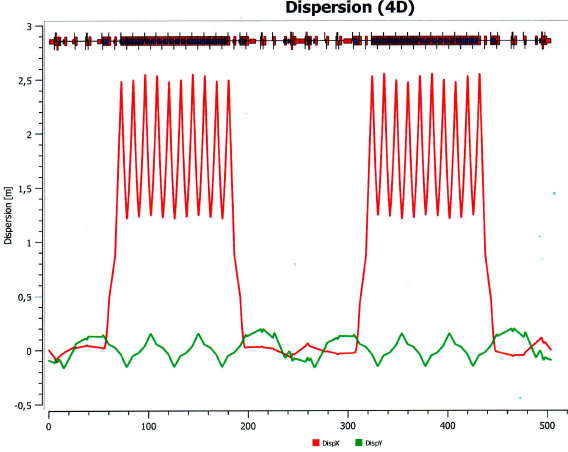 - skipped
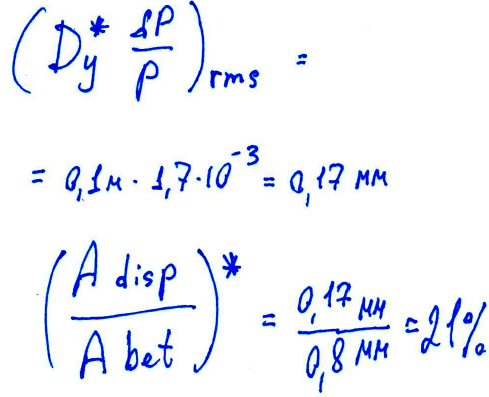 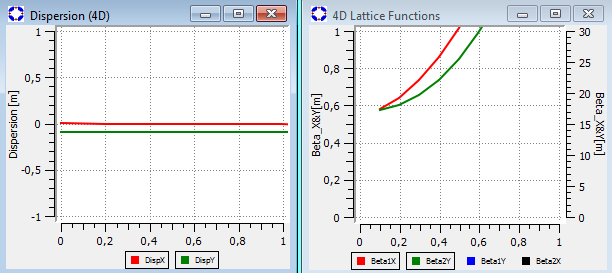 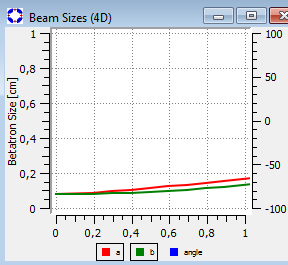 13
X-Y Coupling suppression
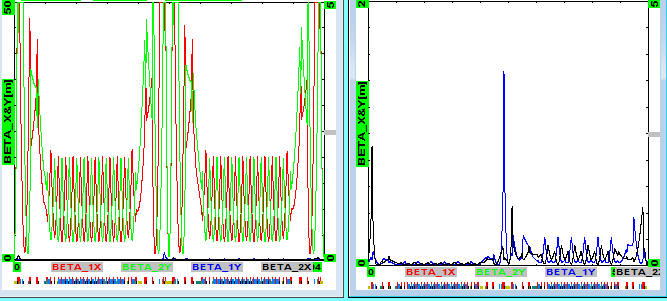 4 skew quads /
half ring [T/m]:

-2.48 
0.18 
0.57
0.64
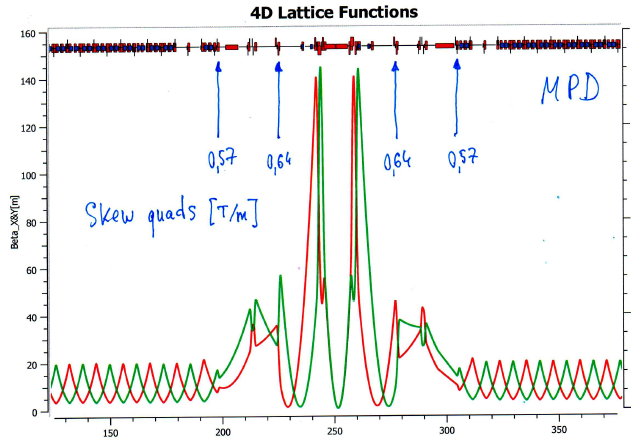 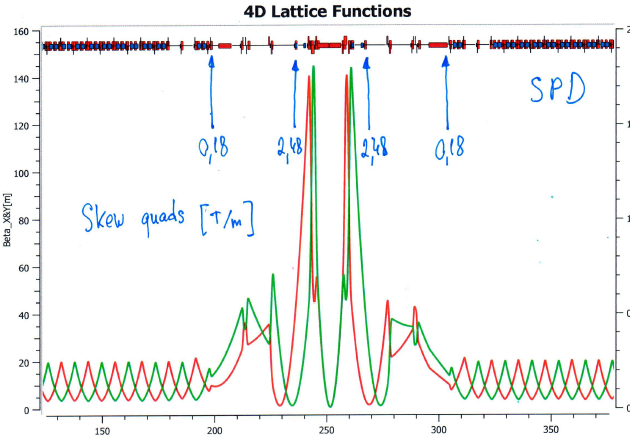 14
Ring tune
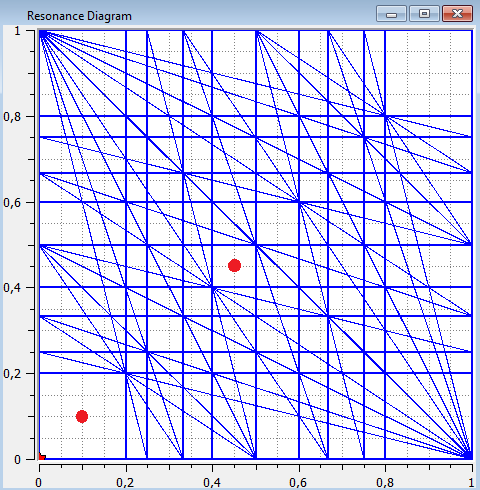 9.10                      9.44
3 % of focusing strength
15
9.44                                9.10
Ring tune
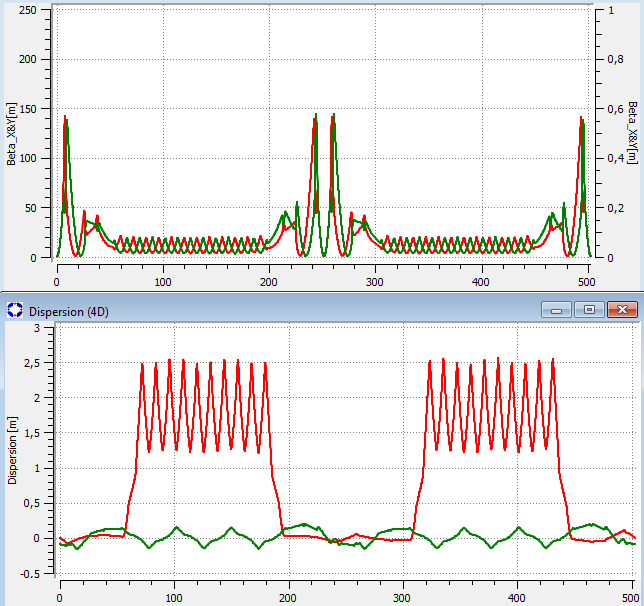 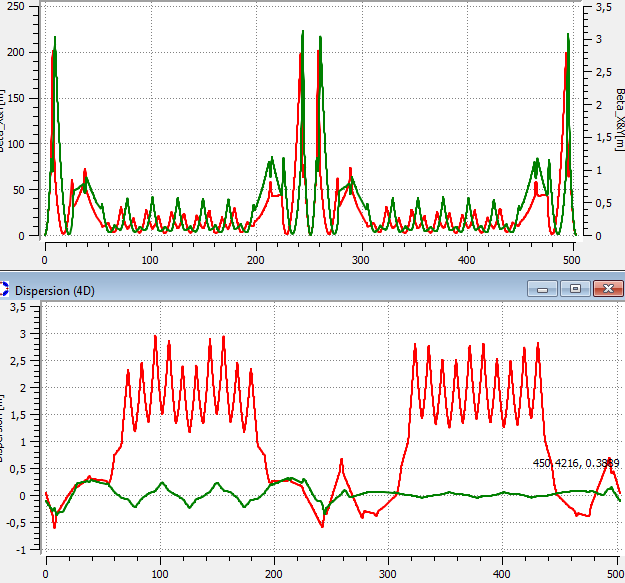 16
9.44                                9.10
Ring tune
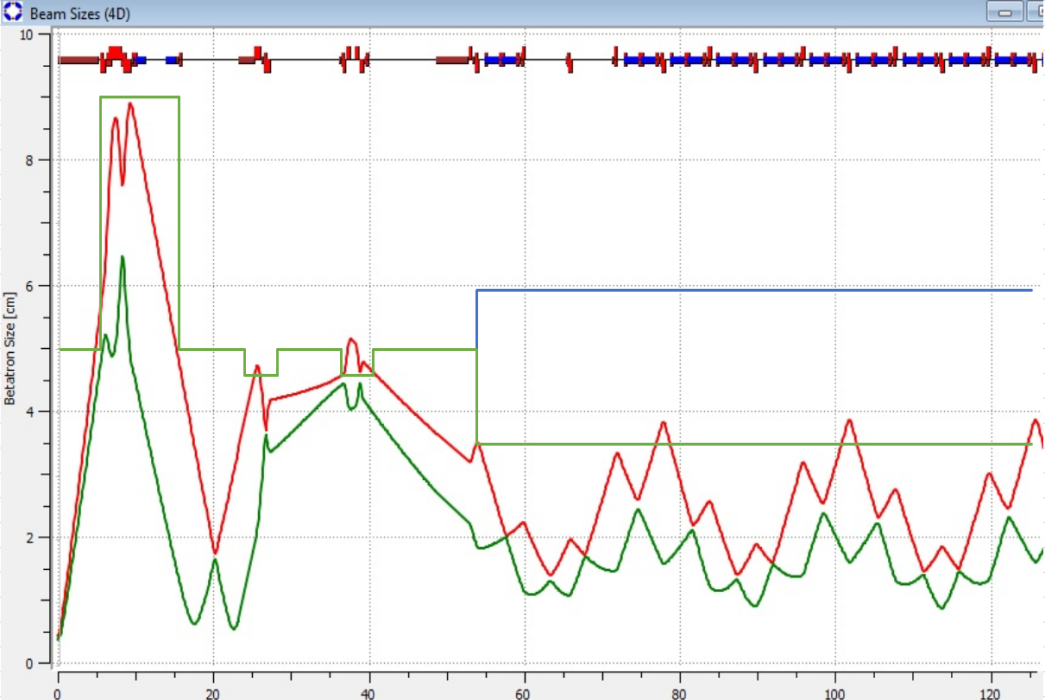 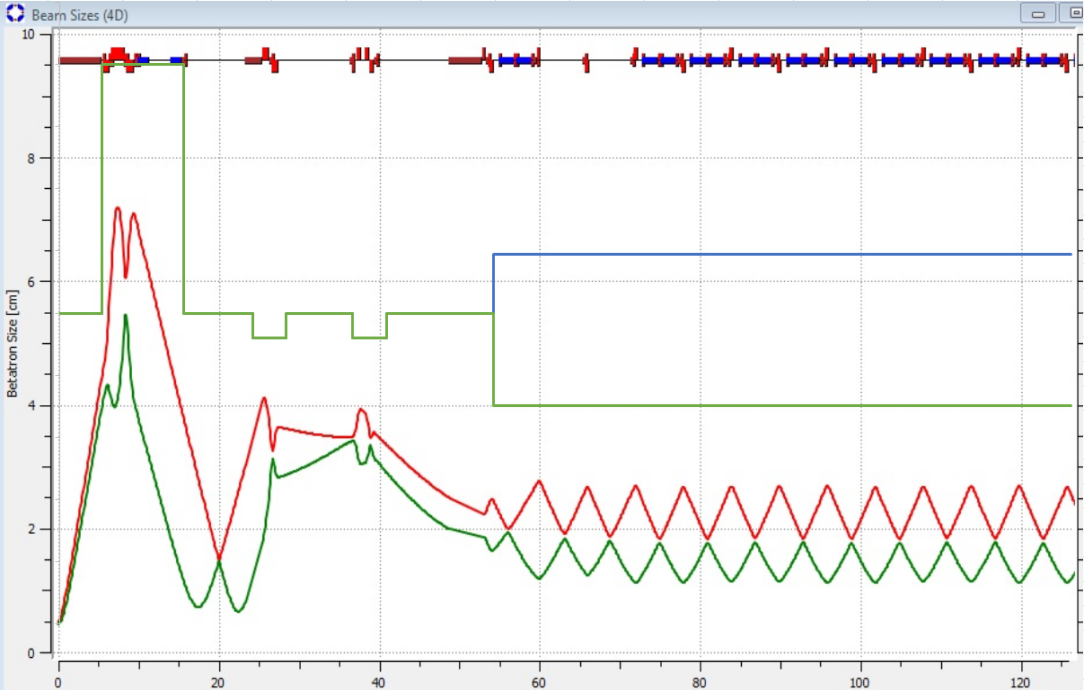 -303 А – to all quads (except FF)        +9А to D-quads in arcs
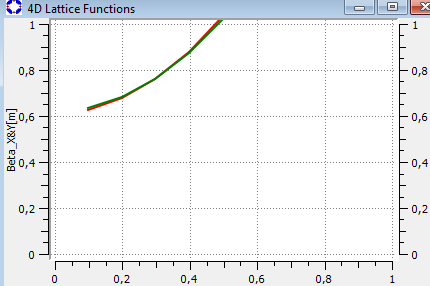 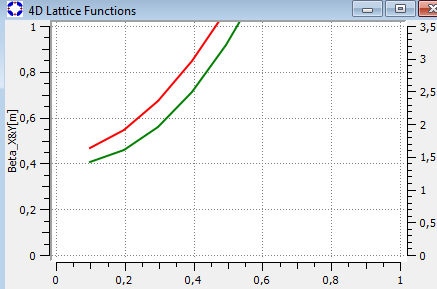 17
9.10
Chromaticity correction
preliminary
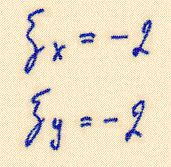 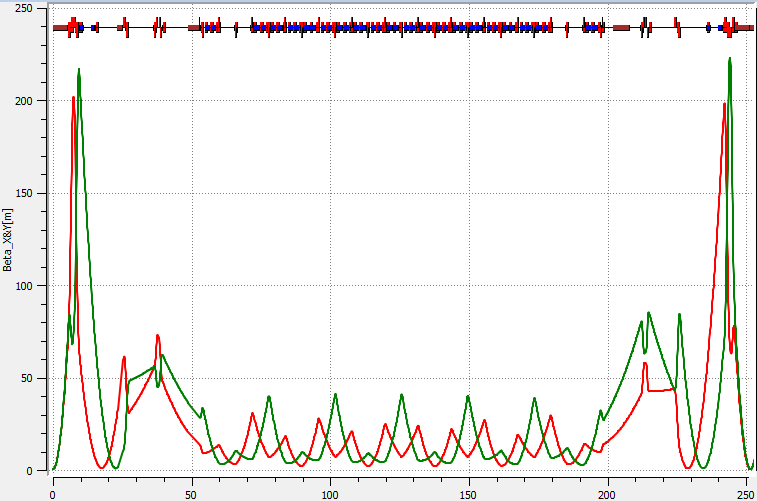 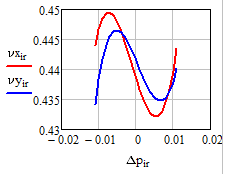 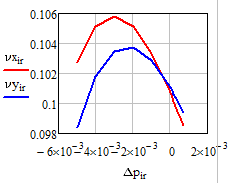 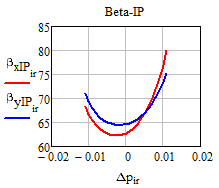 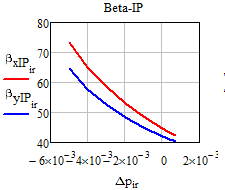 sF1=48 T/m^2
sD1=185 T/m^2

sF2=48 T/m^2
sD2=185 T/m^2
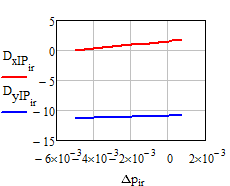 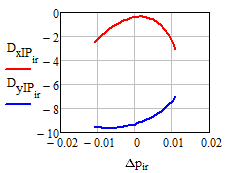 18
9.44
Ring dynamic aperture
preliminary
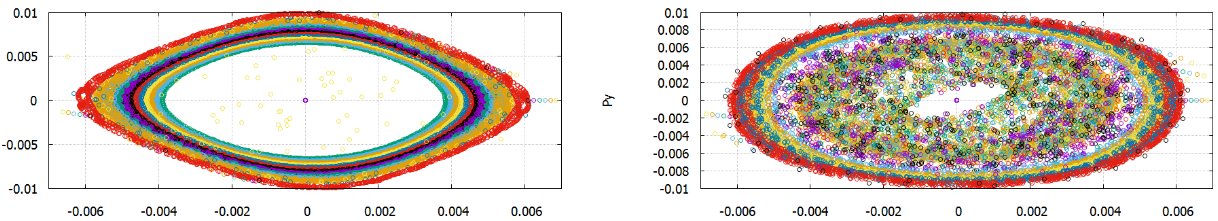 oF1=150 T/m^3
oF2=60 T/m^2

oF1=150 T/m^3
oF2=60 T/m^2
9.10
DA = 1.5 GA
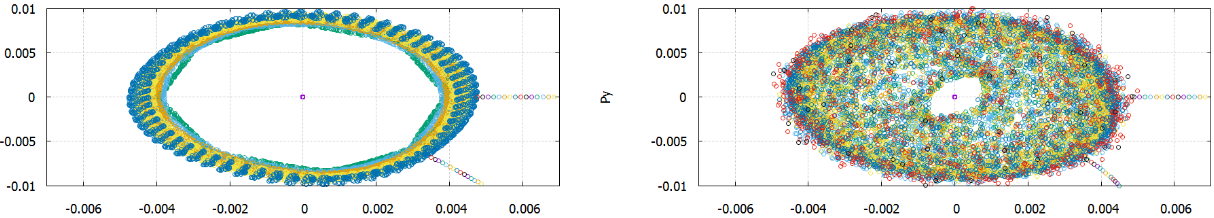 19
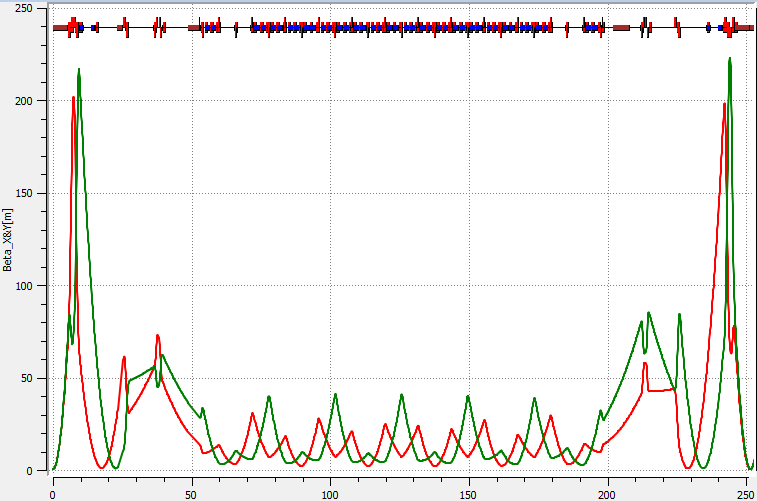 Ring dynamic aperture
oF1=150 T/m^3
oF2=60 T/m^2

oF1=150 T/m^3
oF2=60 T/m^2
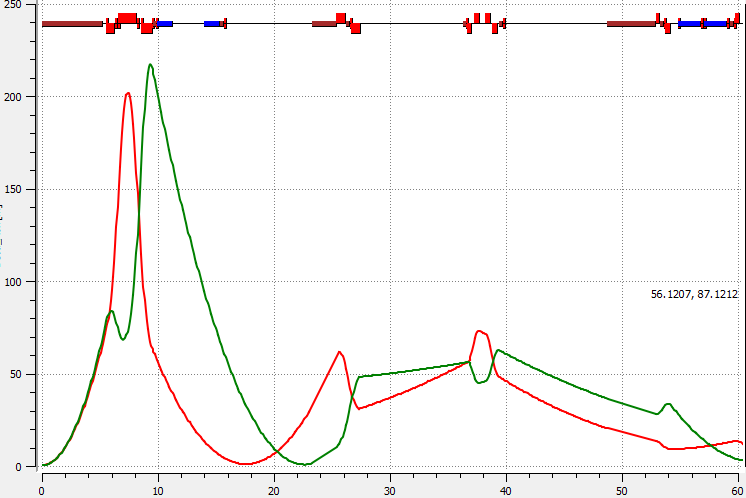 20
Dipoles
Magnetic measurements’ results for Booster magnets
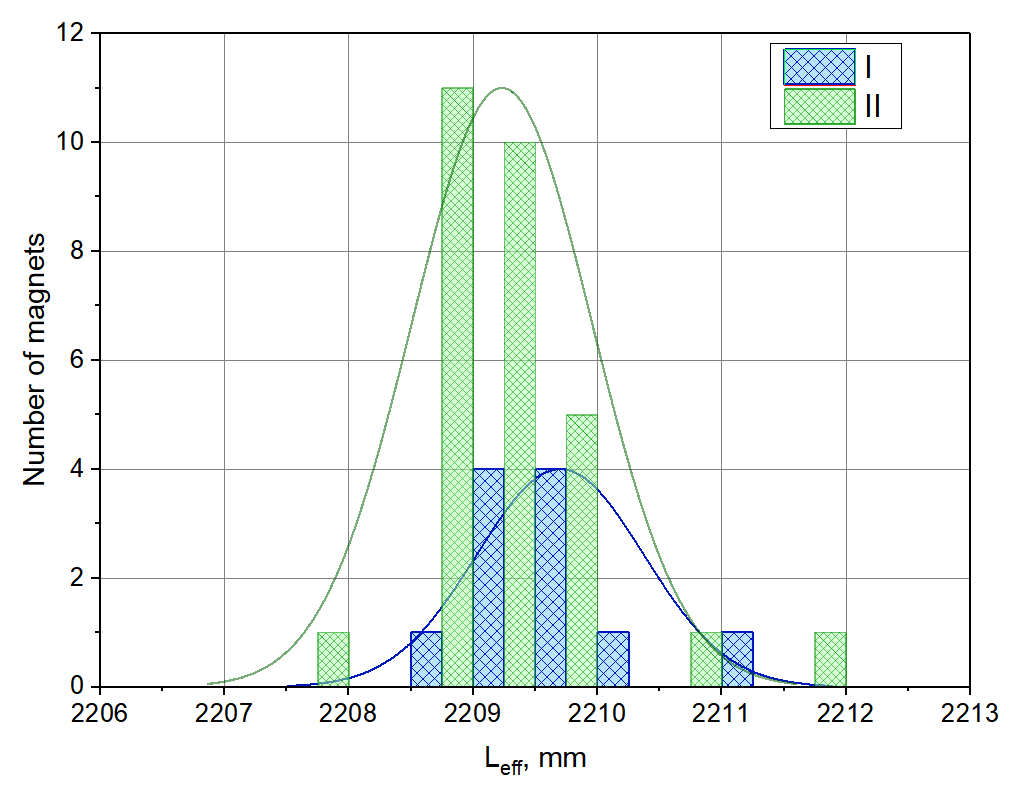 @ Injection field 0.117 T --- 625 А
Leff
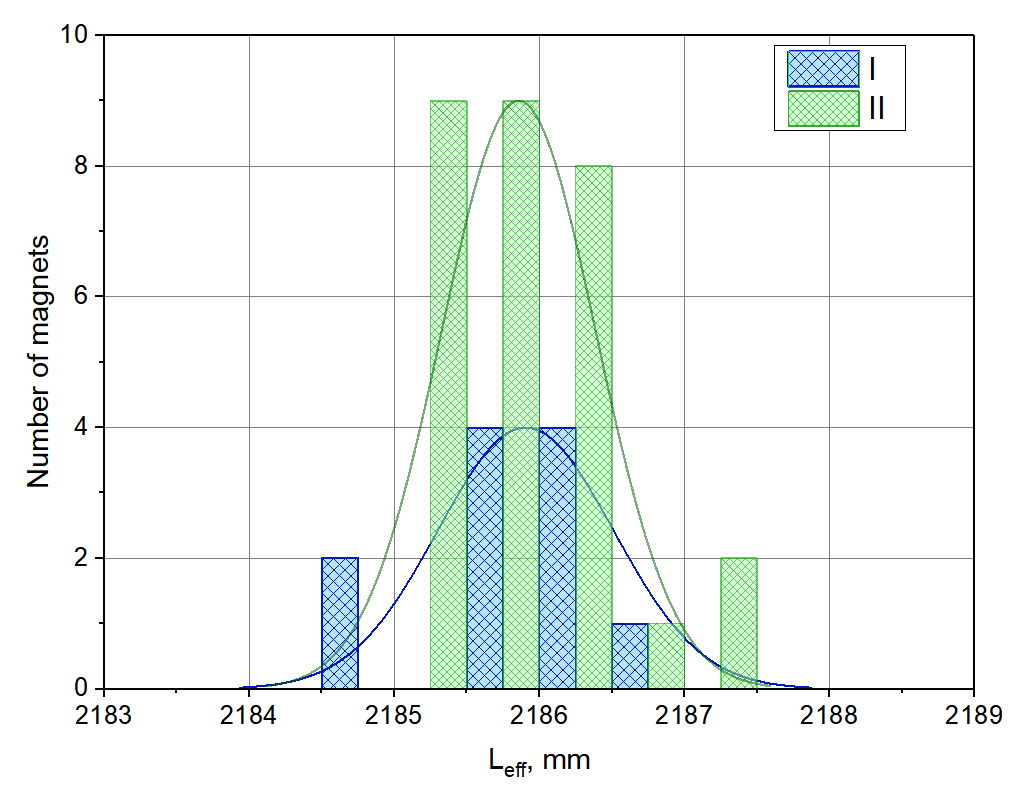 @ Maximal field 1.8 T --- 9745 А
21
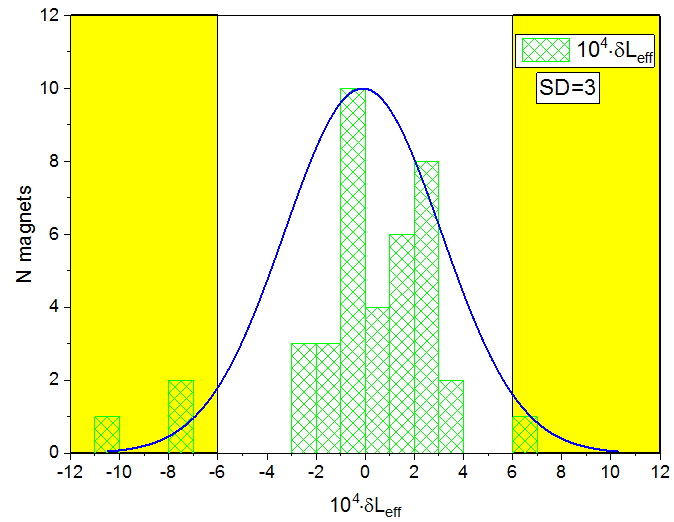 Magnetic measurements’ results for Booster magnets
@ Injection field 0.117 T --- 625 А
Dipoles
Leff
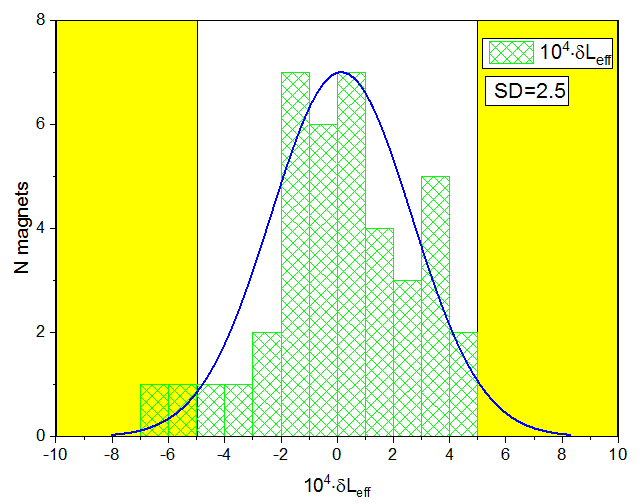 @ Maximal field 1.8 T --- 9745 А
22
Dipoles
Magnetic measurements’ results for Booster magnets
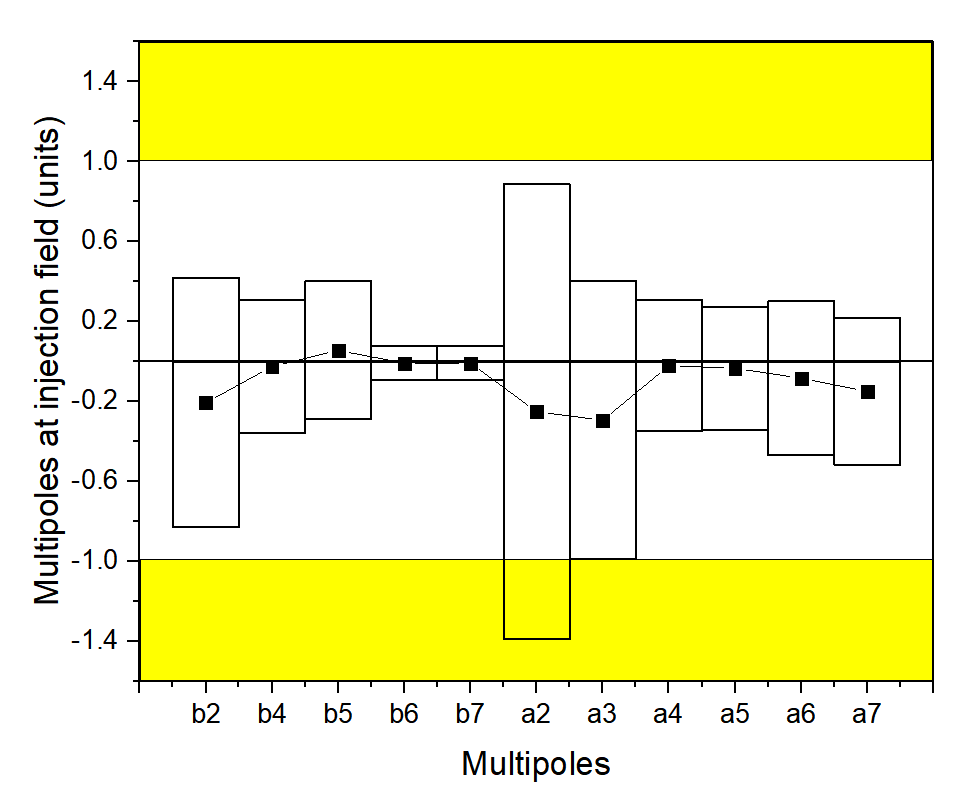 @ Injection field 0.117 T --- 625 А
an, bn
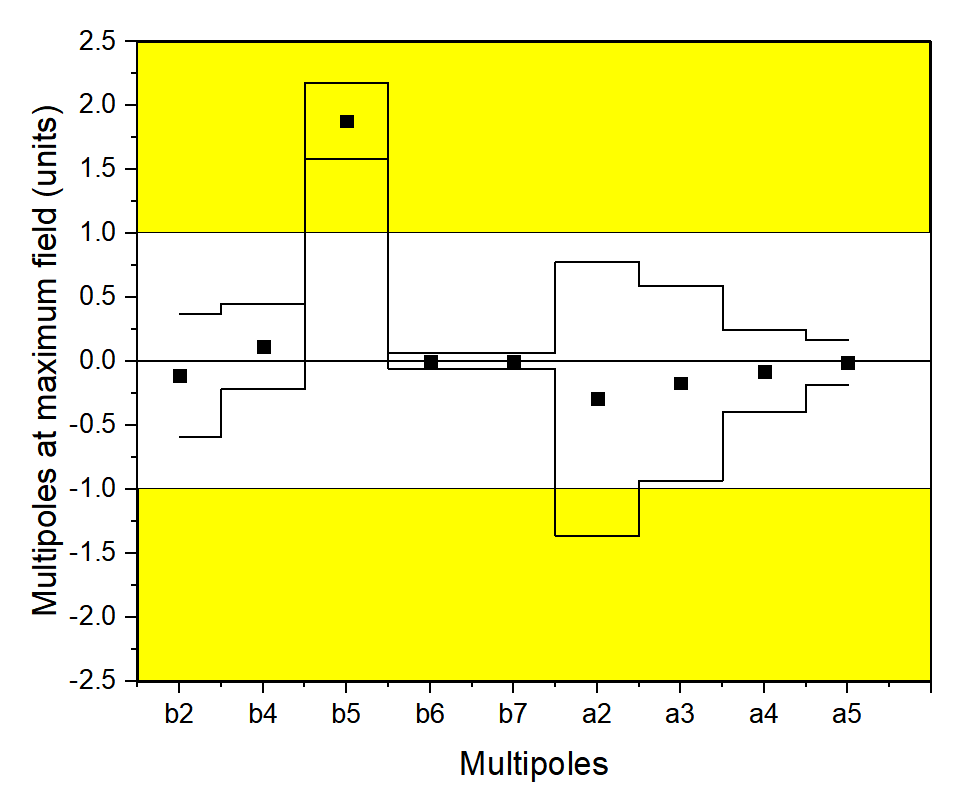 @ Maximal field 1.8 T --- 9745 А
23
Magnetic measurements’ results for Booster magnets
Quadrupoles
Leff
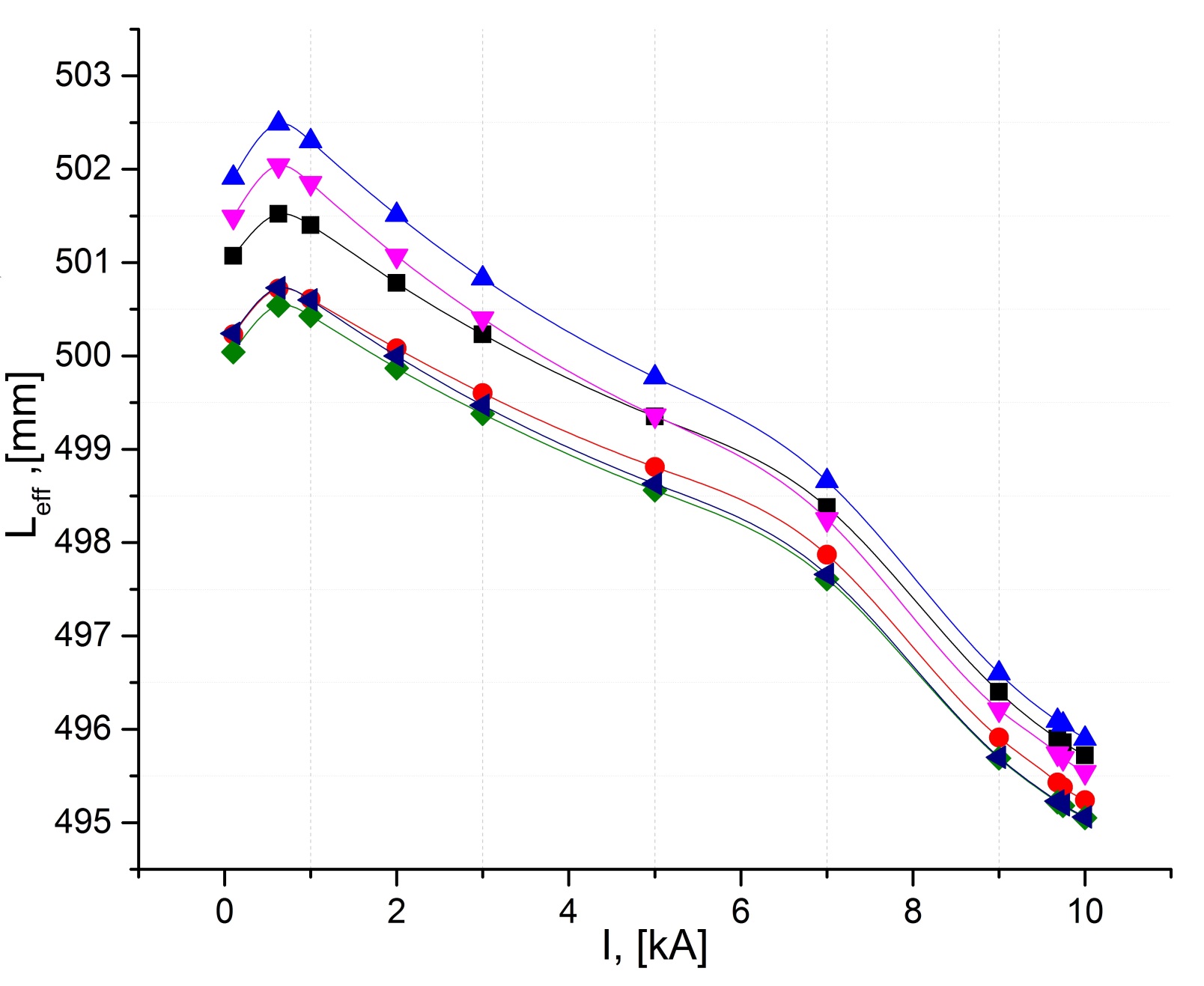 0,84 [mm]
24
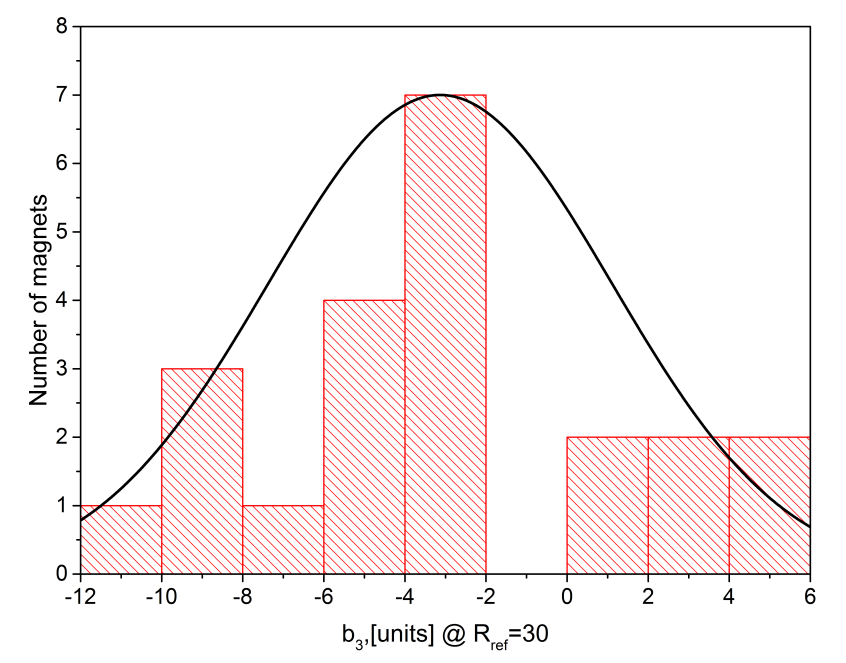 Magnetic measurements’ results for Booster magnets
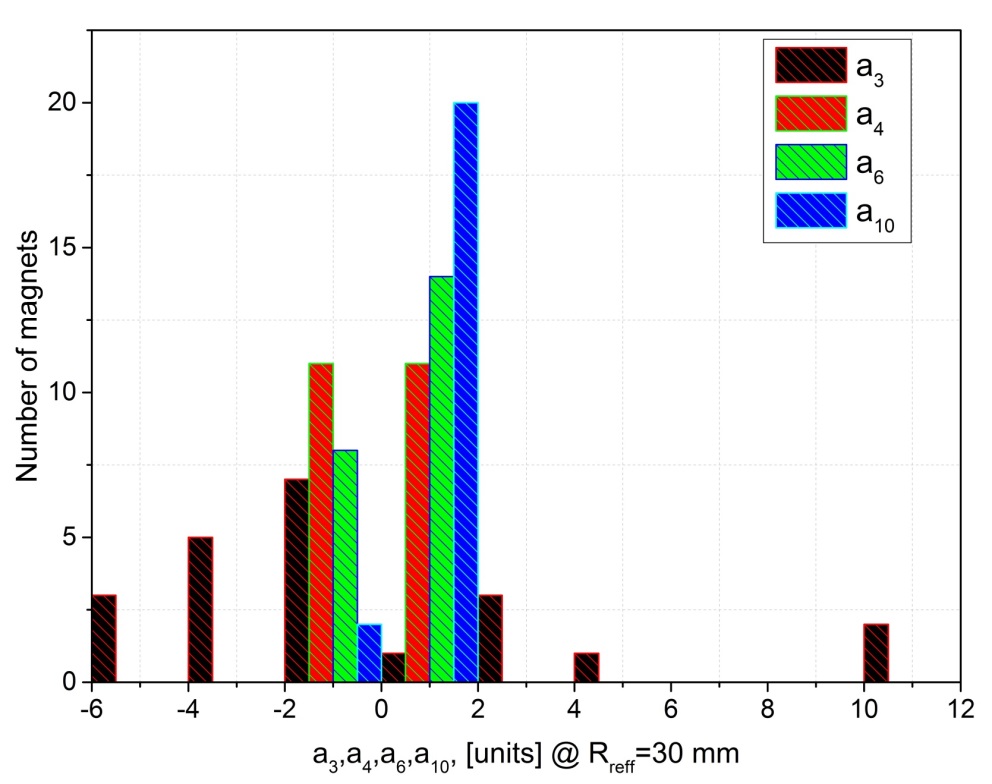 b3
Quadrupoles
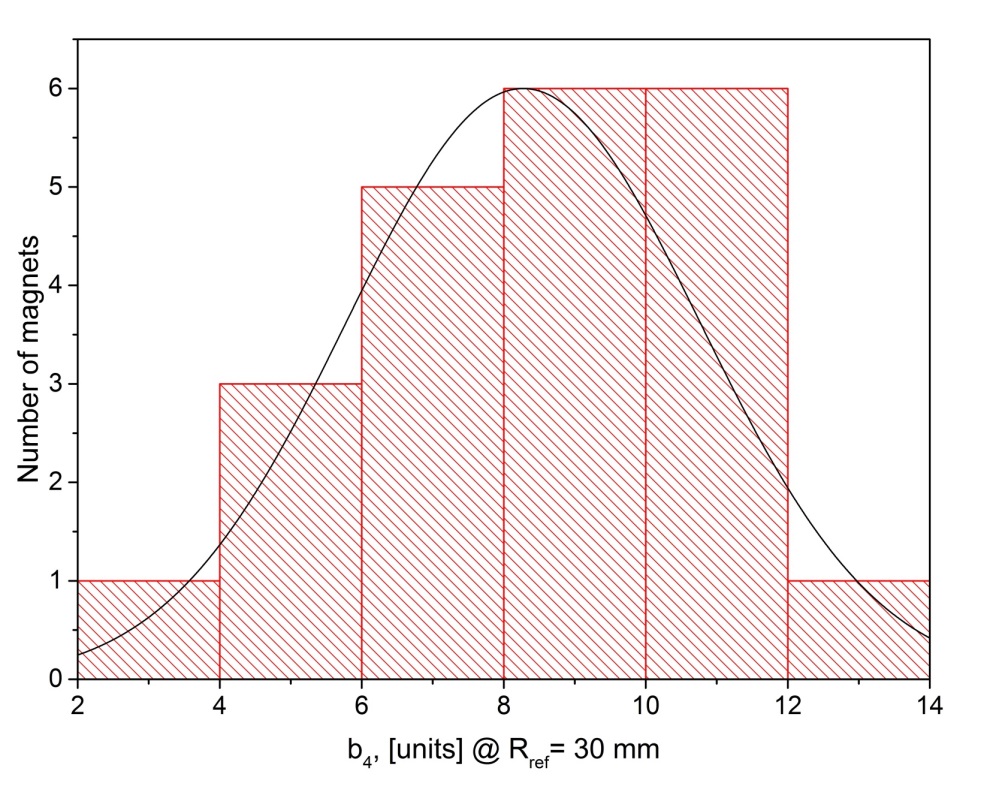 b4
an, bn
25
Magnetic axis position
Magnetic measurements’ results for Booster magnets
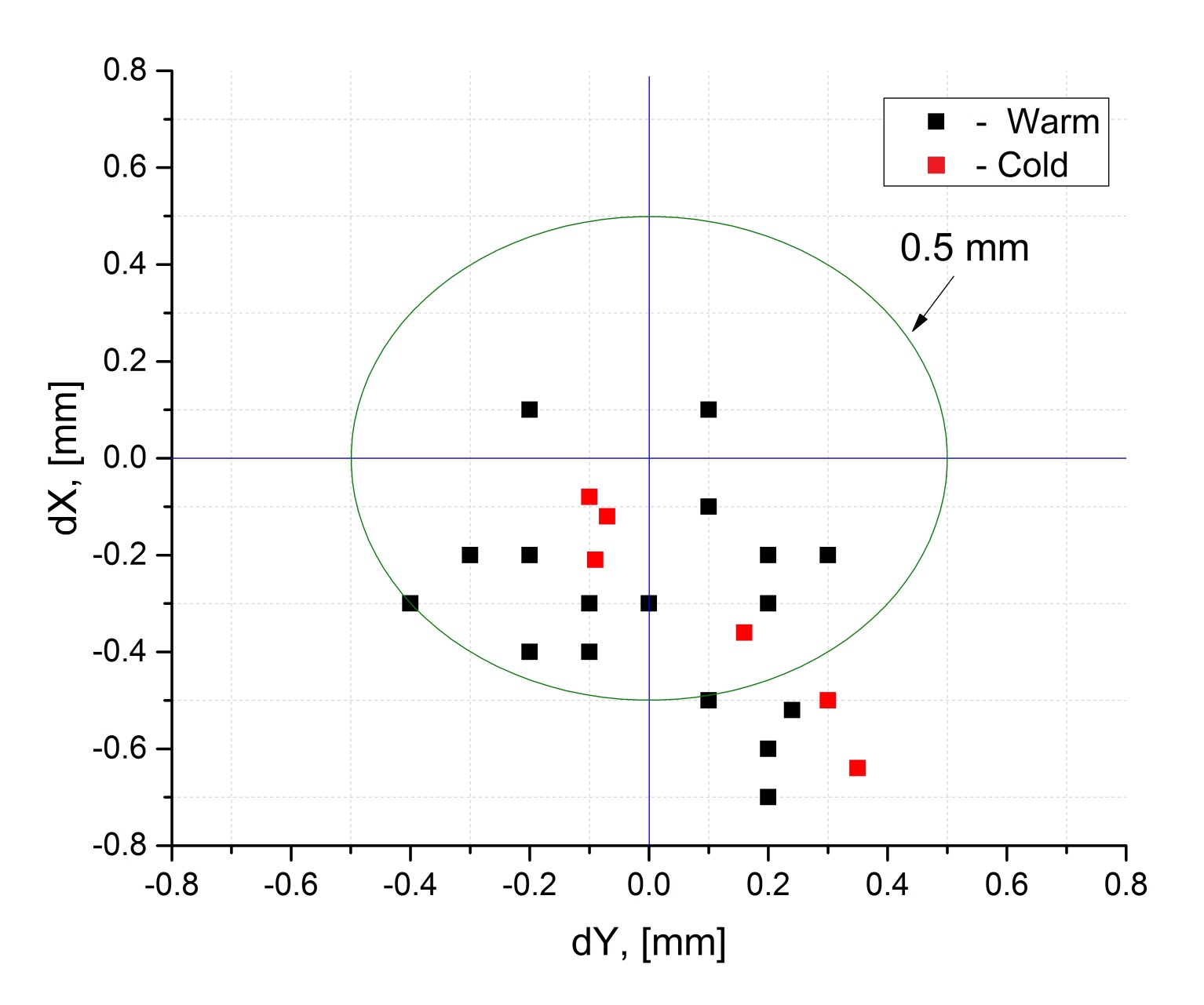 26
Set of collider’s quads for production
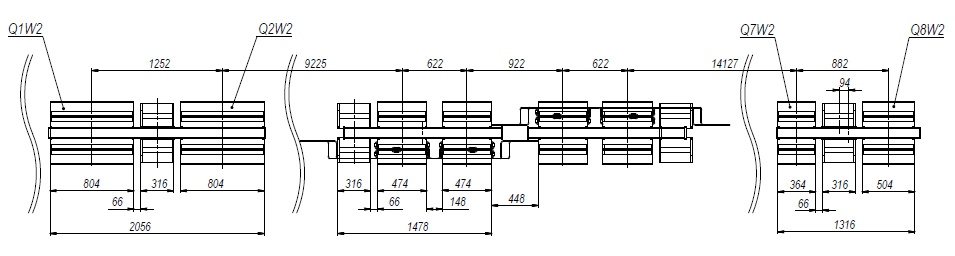 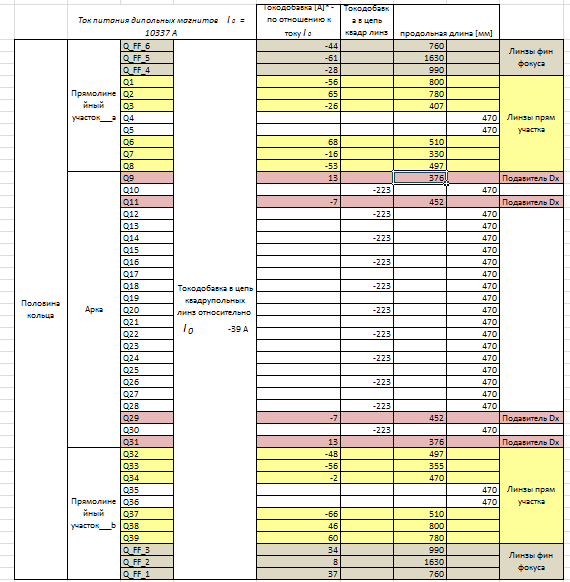 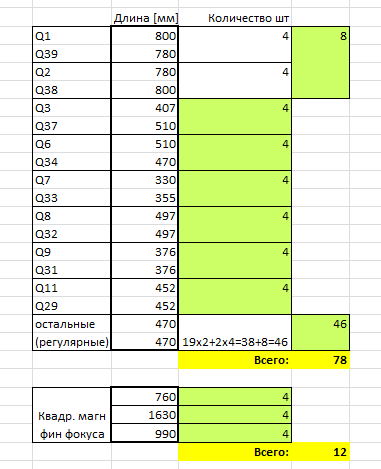 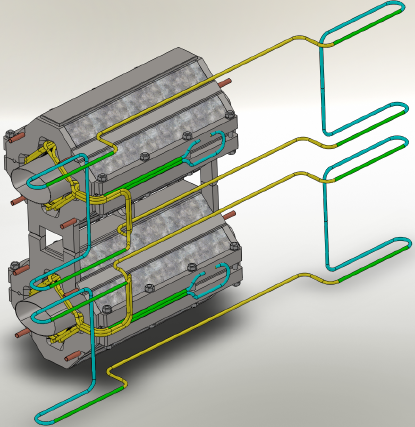 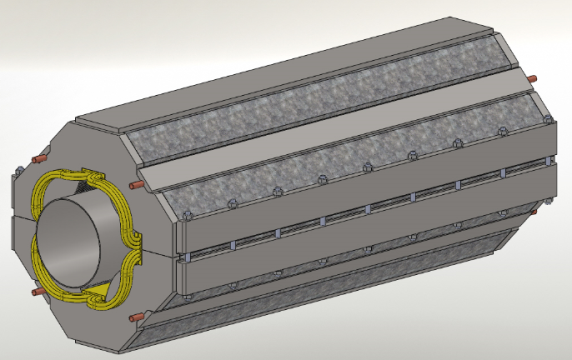 27
Correction magnets setup
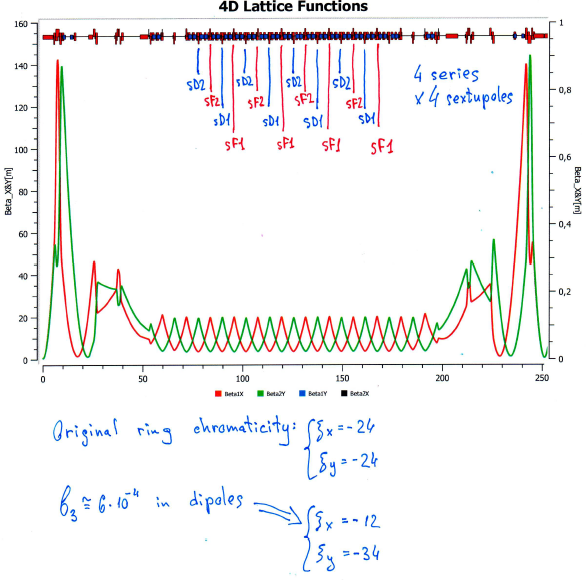 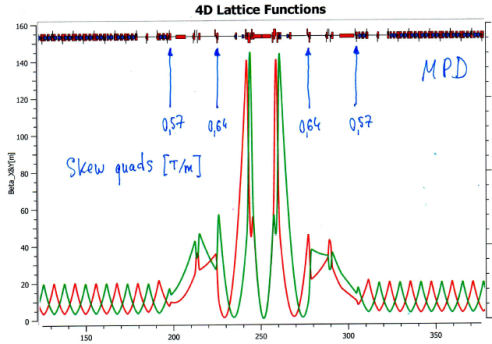 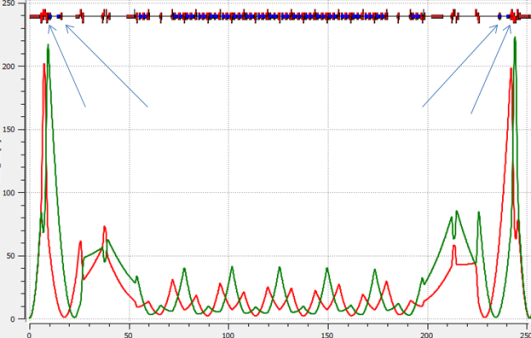 Fringe fields correction
X-Y coupling correction
Chromaticity correction
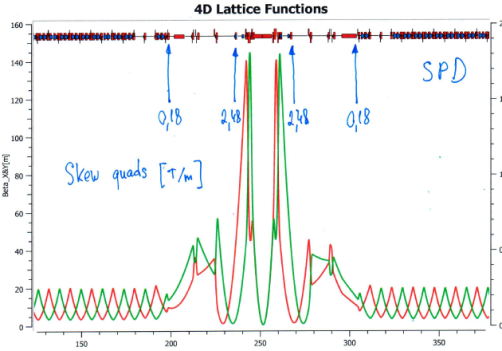 oF1=150 T/m^3
oF2=60 T/m^2

oF1=150 T/m^3
oF2=60 T/m^2
sF1=43 T/m^2
sD1=173 T/m^2

sF2=43 T/m^2
sD2=173 T/m^2
[T/m]:   -2.48 
0.18 
0.57
0.64
9.44
9.44
oF1=150 T/m^3
oF2=60 T/m^2

oF1=150 T/m^3
oF2=60 T/m^2
sF1=48 T/m^2
sD1=185 T/m^2

sF2=48 T/m^2
sD2=185 T/m^2
[T/m]:   -2.51 
0.26 
0.59
0.61
9.10
Orbit correction
9.10
+
Bx=0.15 T
By=0.15 T
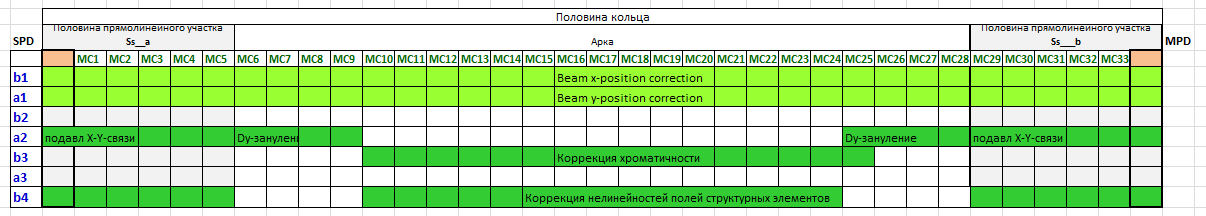 28
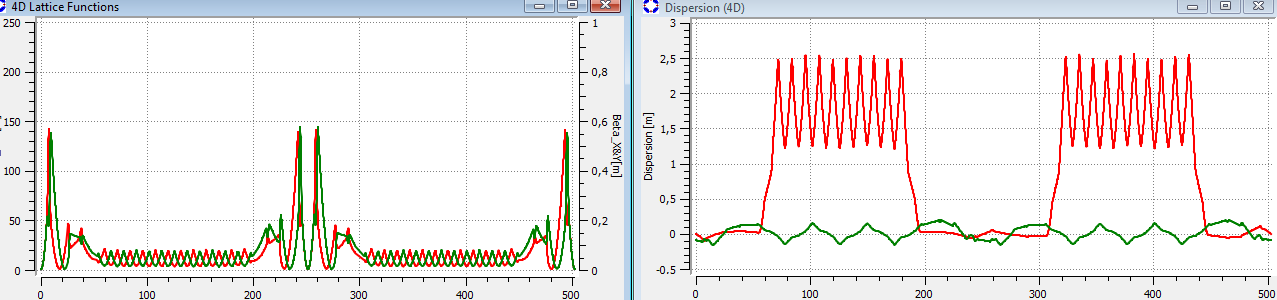 Correction magnets setup
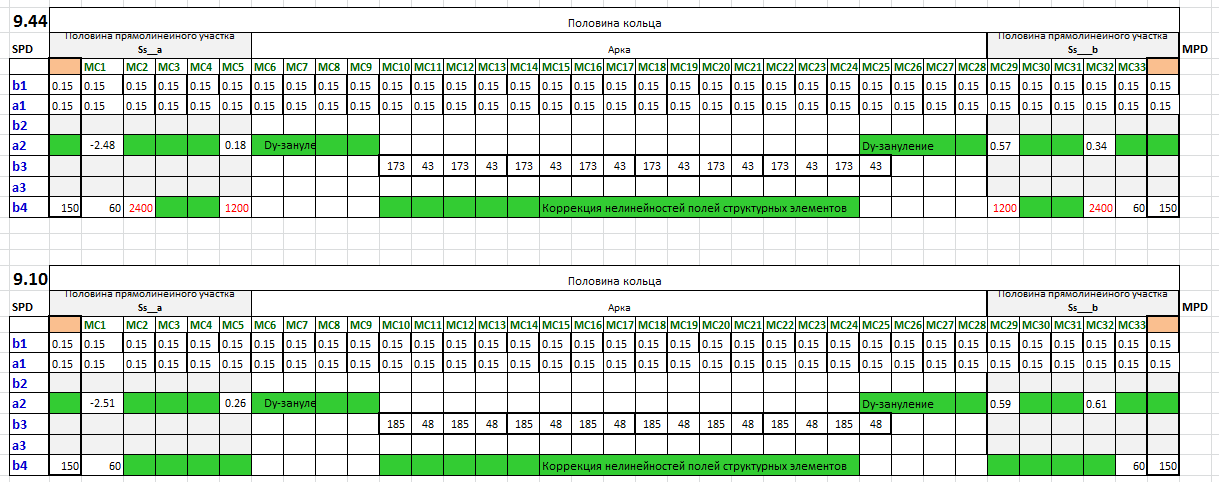 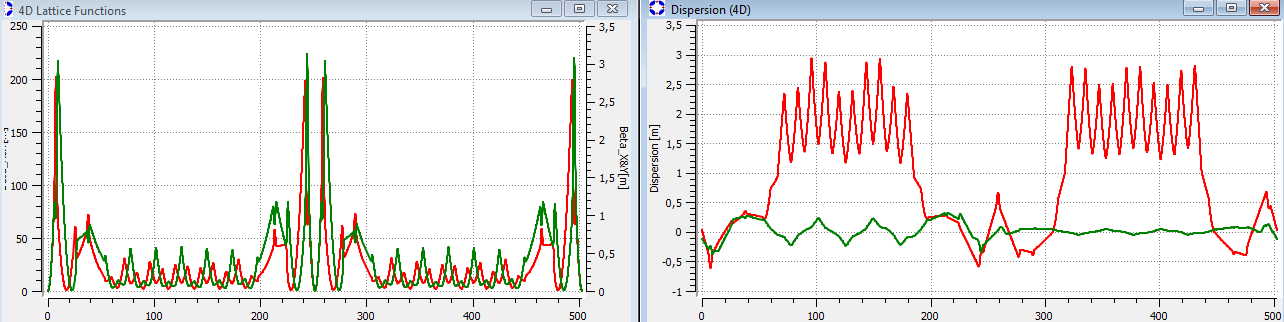 29
Correction magnets setup
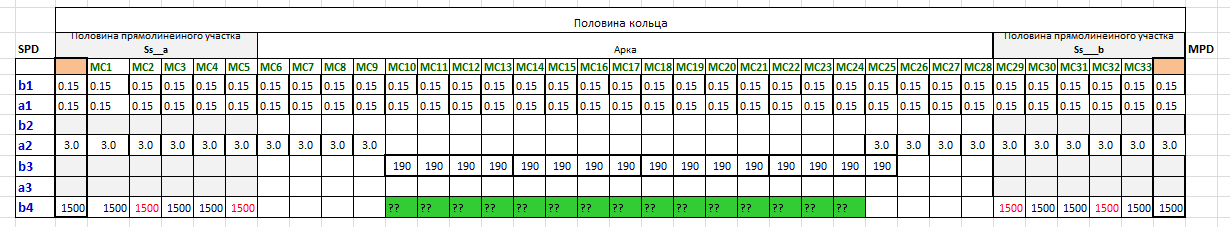 MC in Arcs
MC in Straight sections
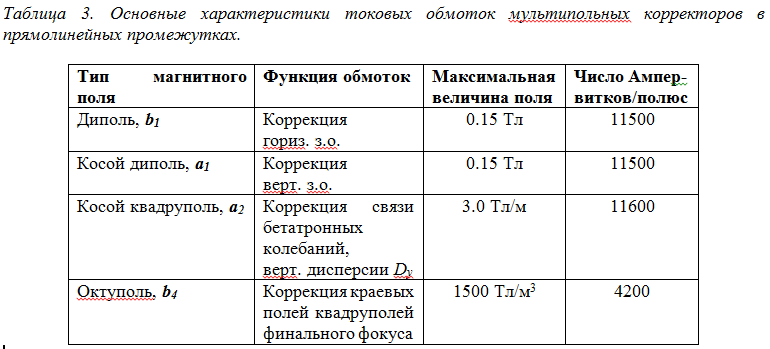 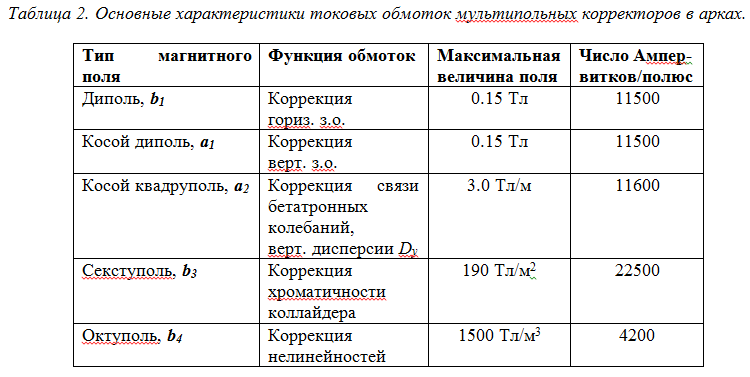 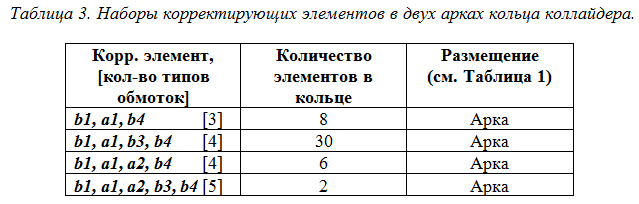 Спасибо!
30
9.10                      9.44
Ring tune
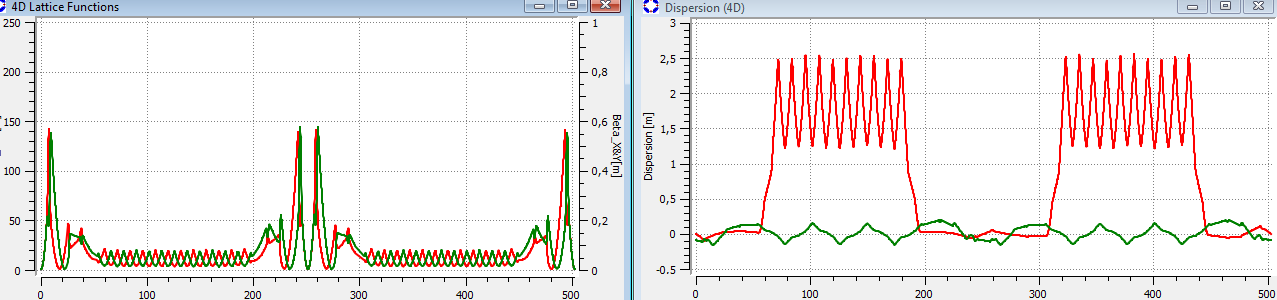 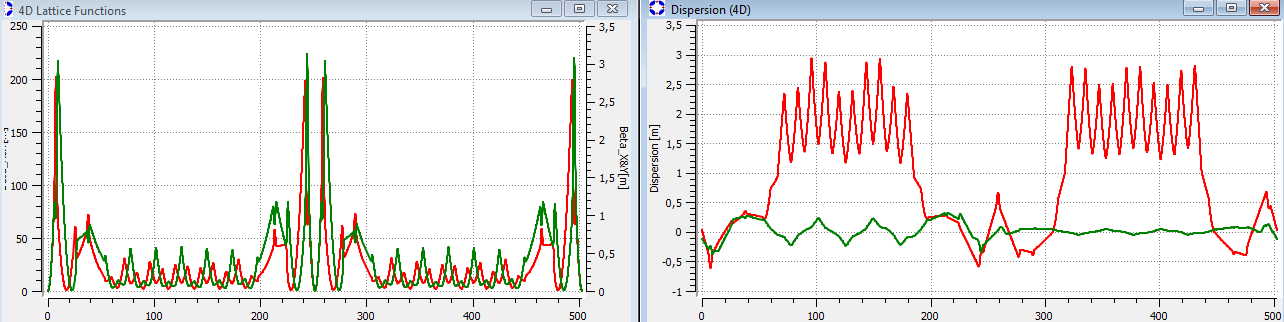 31